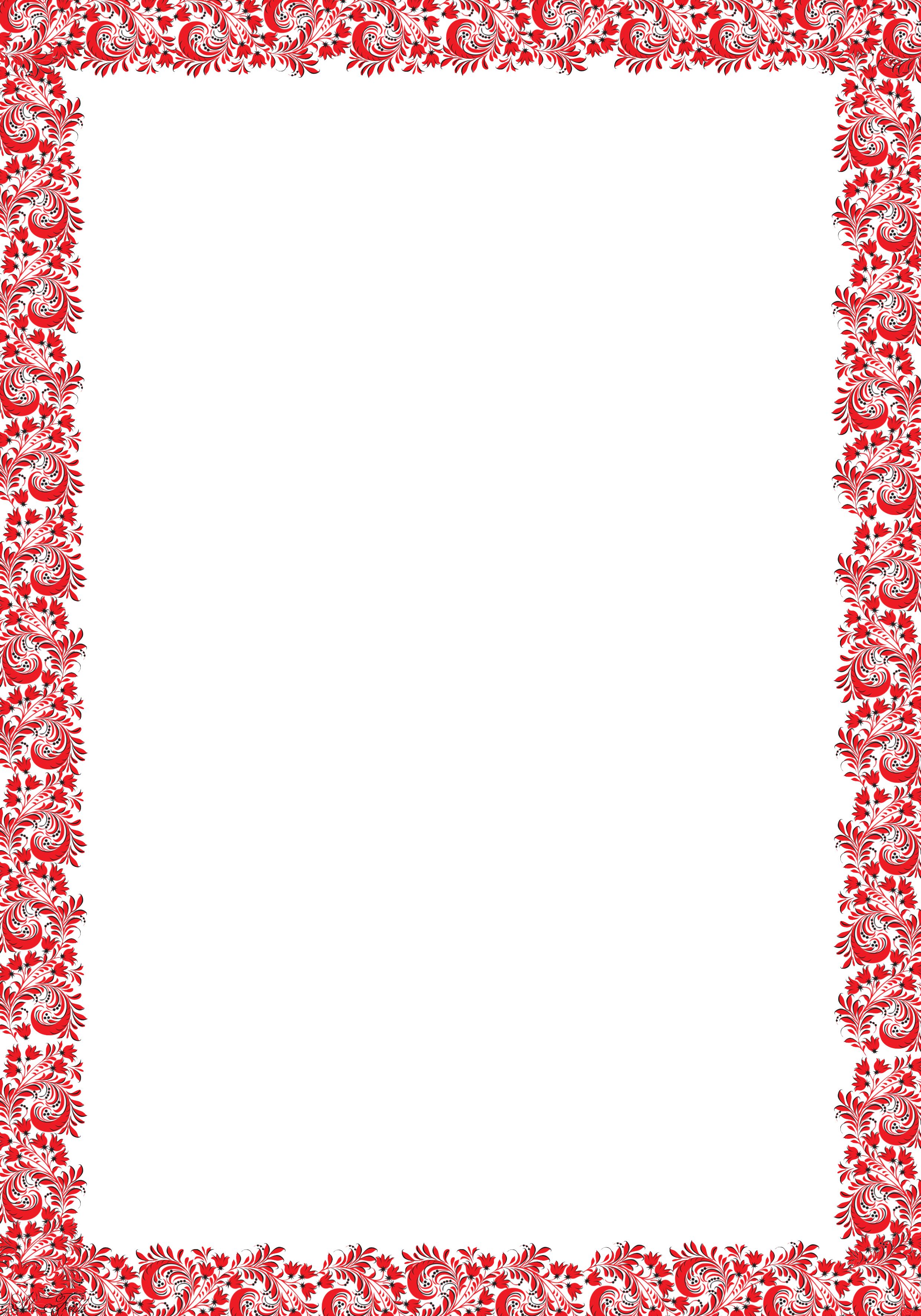 Презентация ОД по аппликации 
во 2 младшей группе «Укрась матрёшке сарафан»
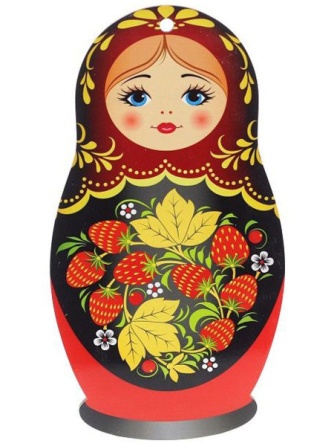 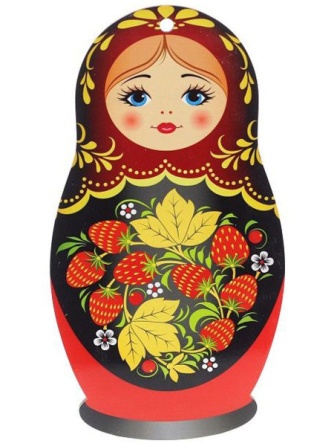 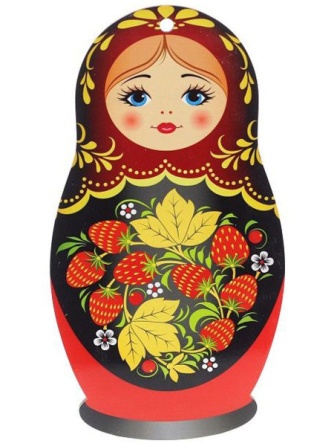 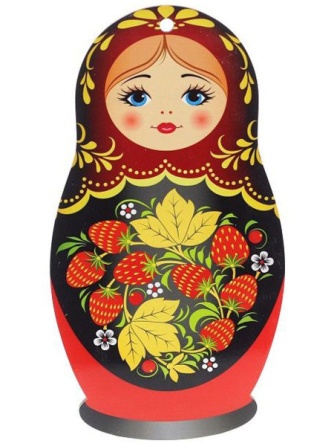 Воспитатели: 
 Шевалье Елена Васильевна
Афанасьева Анастасия Александровна
 МАДОУ №2 «Звёздочка» г.Мыски
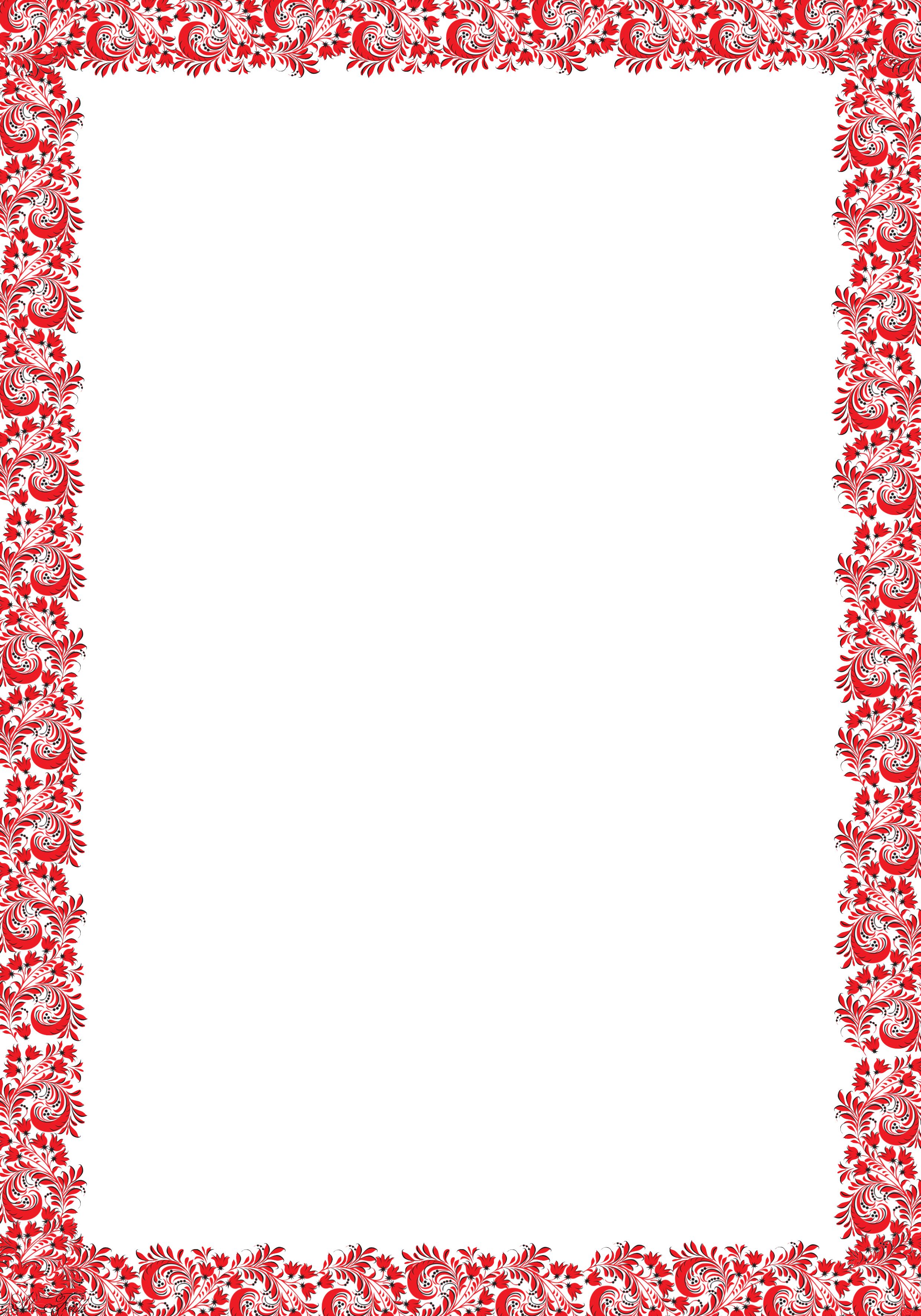 Цель: знакомство детей с  матрёшкой - символом русской культуры.
Интеграция: творческая мастерская, ситуации общения и накопления положительного социально-эмоционального опыта.
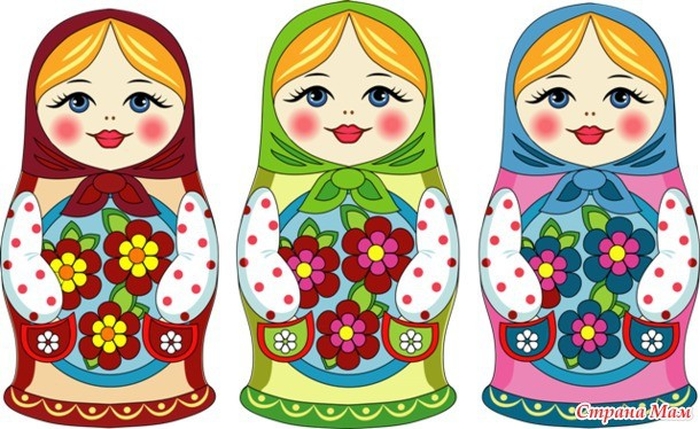 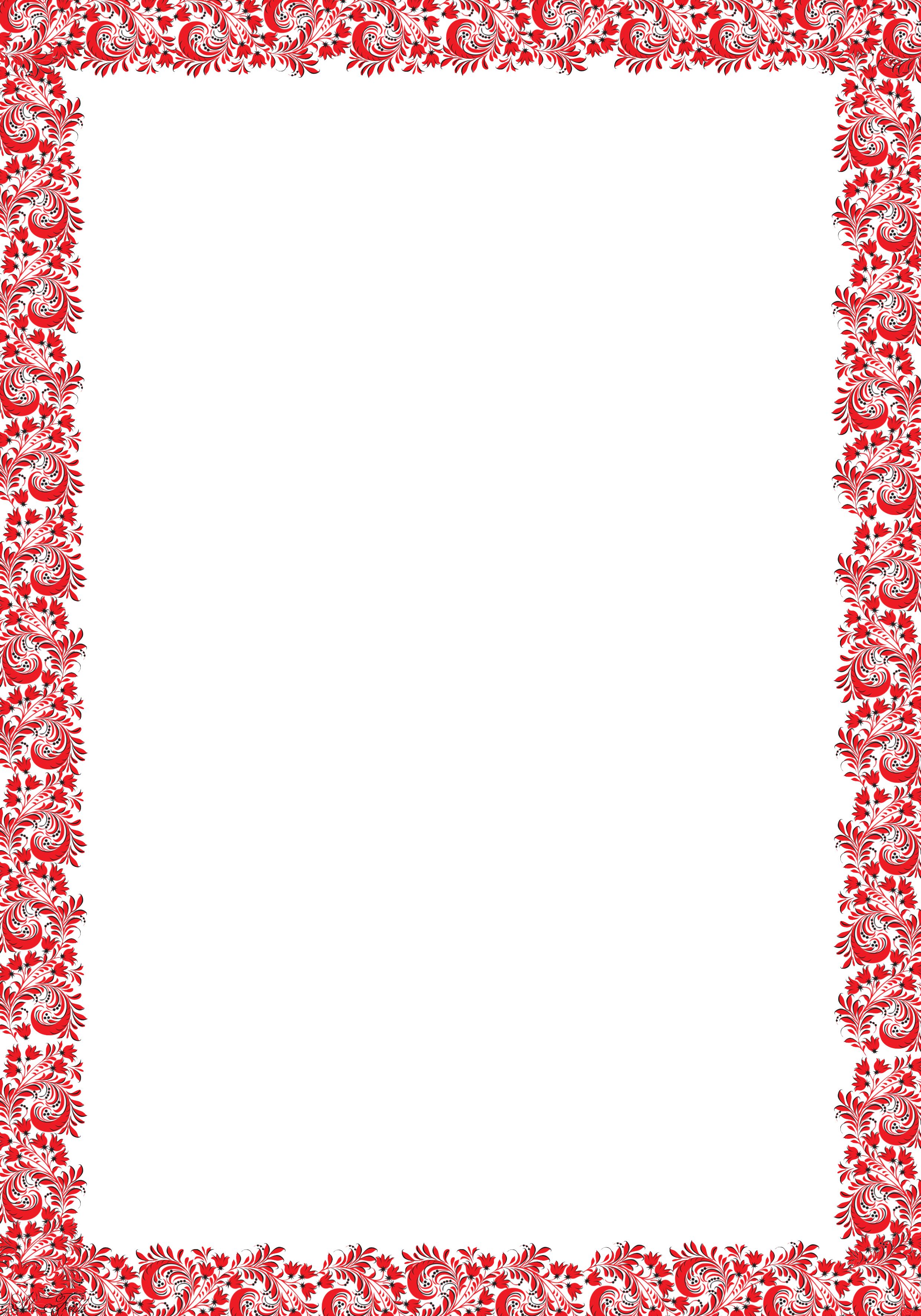 Задачи.
Образовательные:
- создать у детей интерес к народной игрушке, стремление украсить сарафан матрешки узором, используя геометрическую фигуру (круг); 
-учить аккуратно наклеивать детали аппликации, используя в работе салфетку, клеенку, клей.
Воспитательные:
- воспитывать чувство любви и гордости за свою страну и свой народ;
-вызвать положительный эмоциональный отклик; 
- приобщать детей к русской национальной культуре, народному творчеству;
-воспитывать самостоятельность, аккуратность.
Развивающие: 
-развивать эстетическое восприятие, внимание,  речь;
-развивать  творческую активность, мелкую моторику рук, наблюдательность.
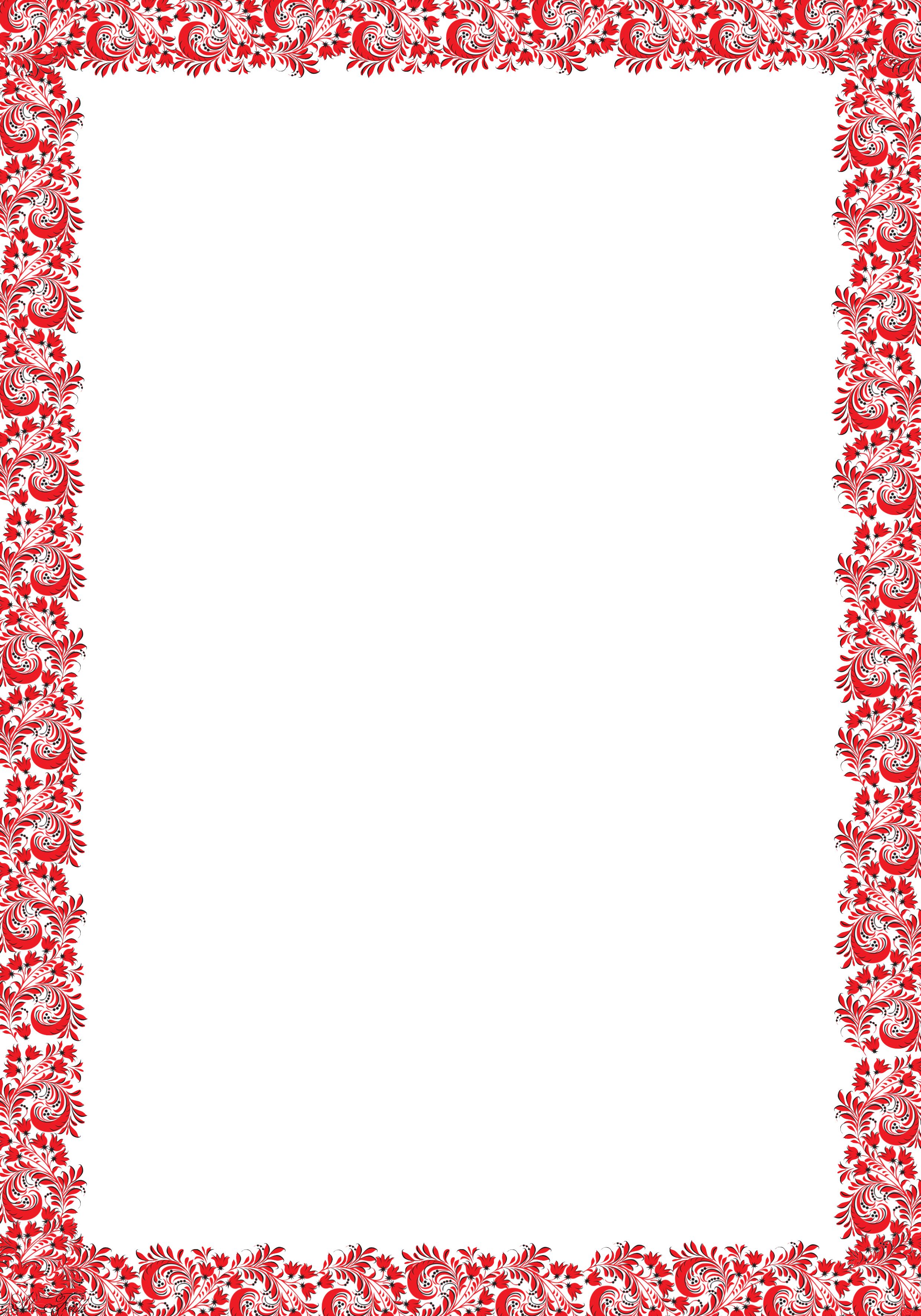 Материал: костюм матрёшки, матрешка, матрешка - сказка, цветные круги,  подставки, салфетки,  клей,  демонстрационные картинки с изображением разных видов матрёшек,   клеёнка.
Предварительная работа: рассматривание иллюстраций, рассматривание           матрешки, 
игры с ними.
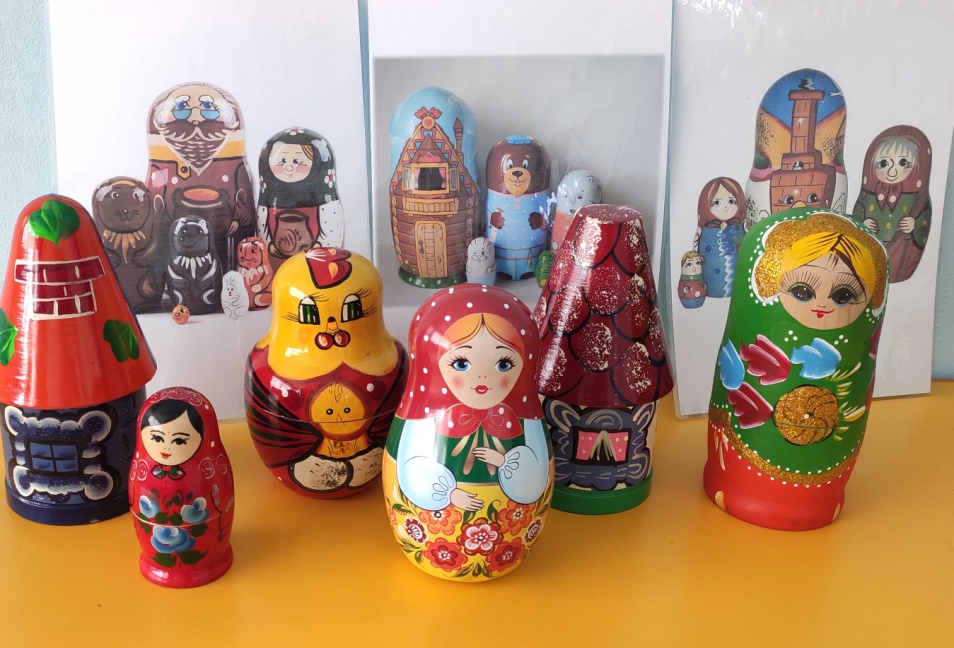 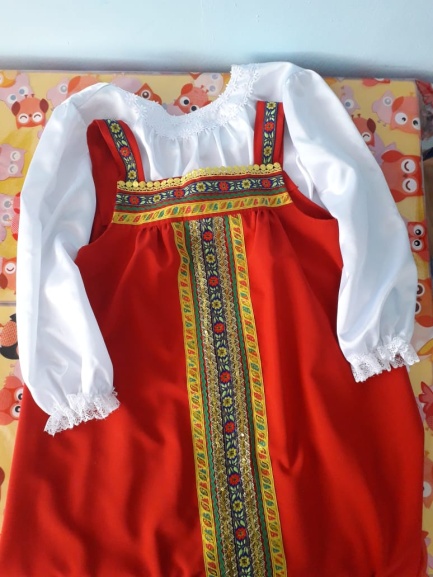 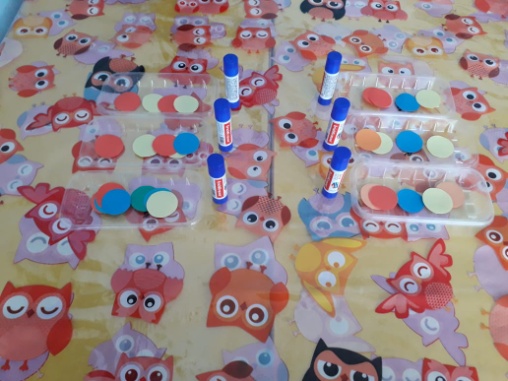 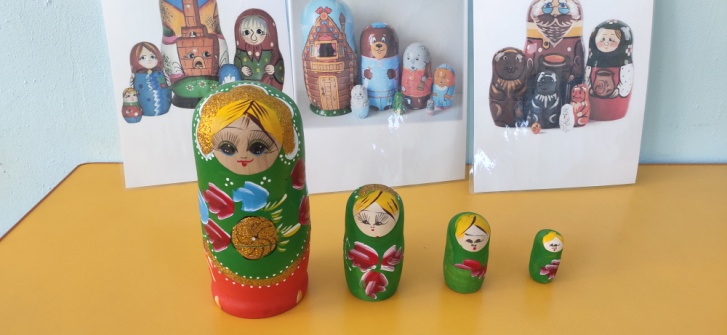 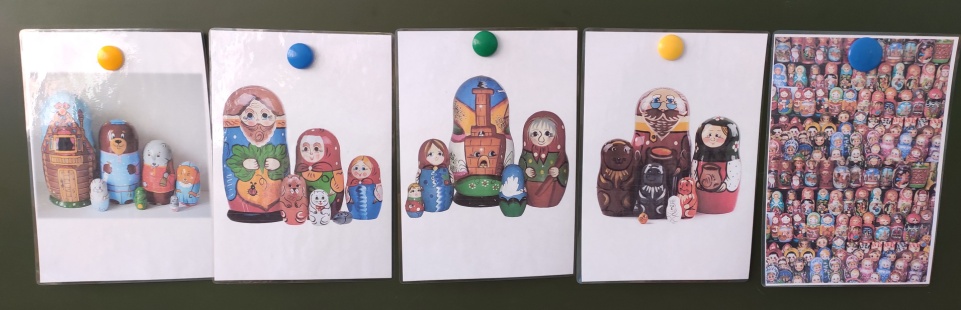 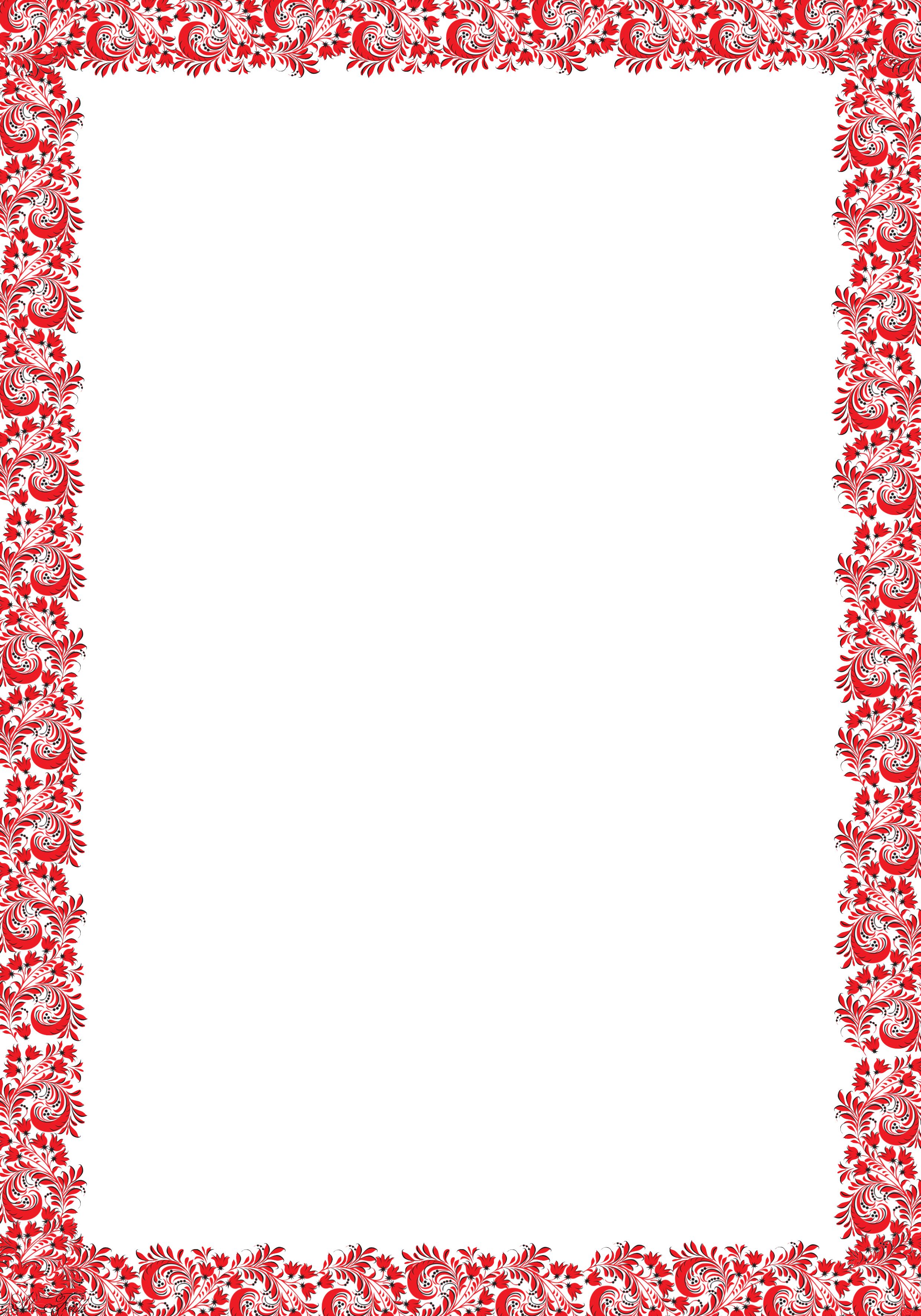 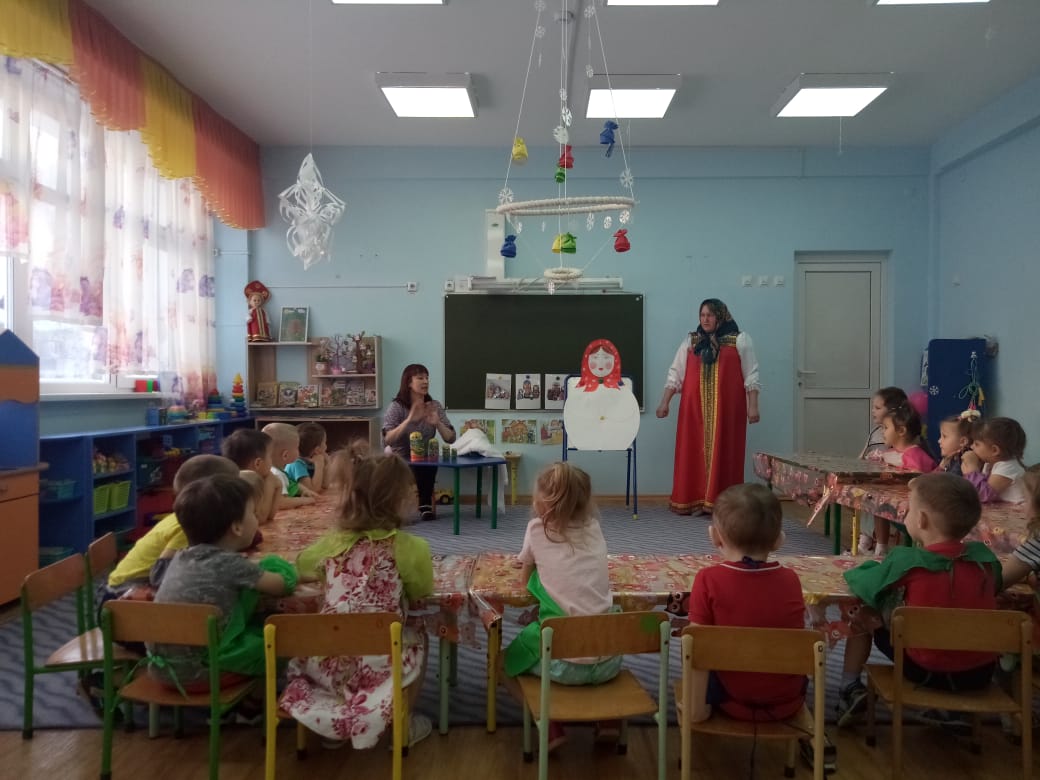 Загадка
Рядом разные подружки,
но похожи
друг на дружку.
Все они
сидят друг
В дружке,
а всего
одна 
игрушка.
(матрёшка)
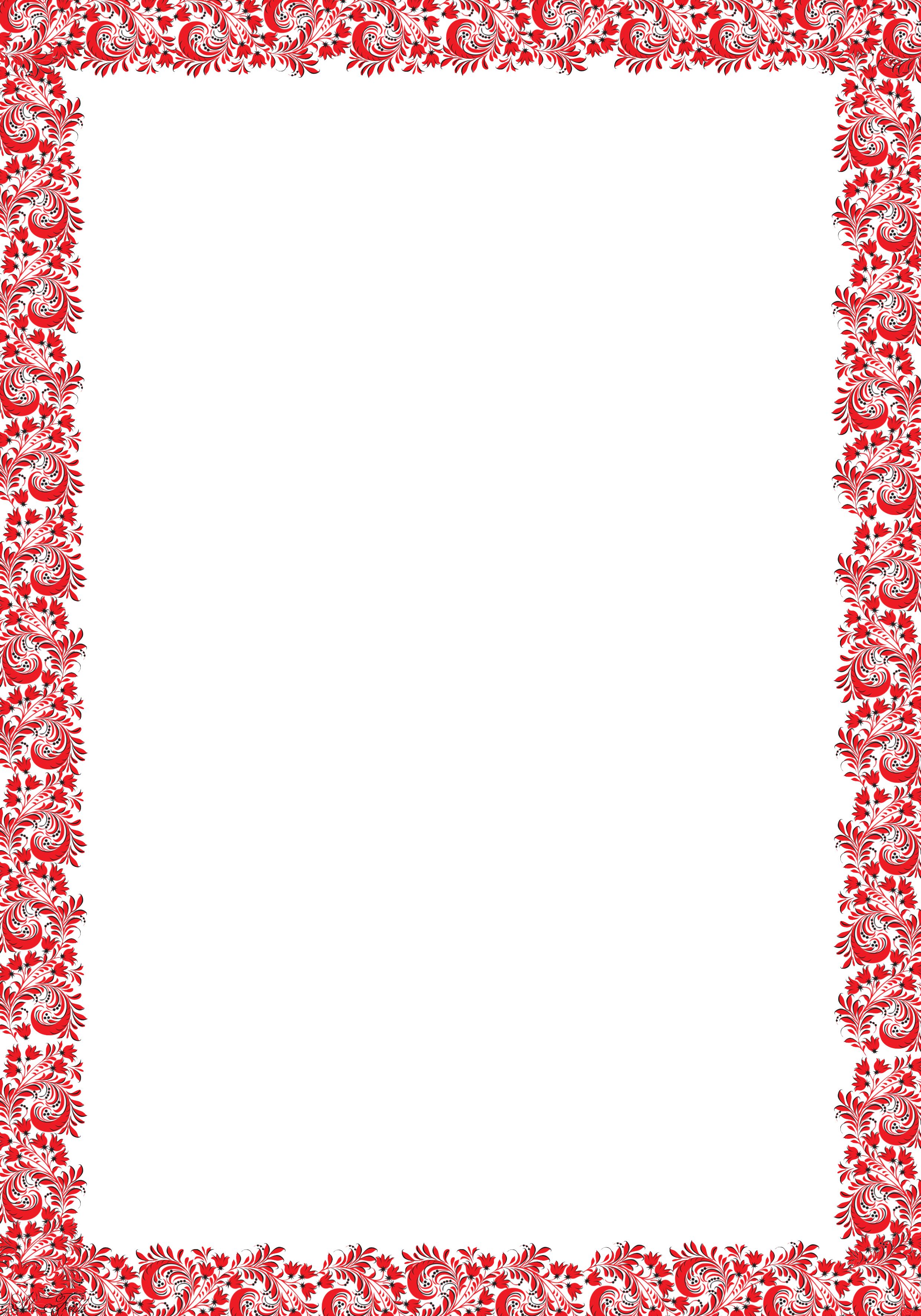 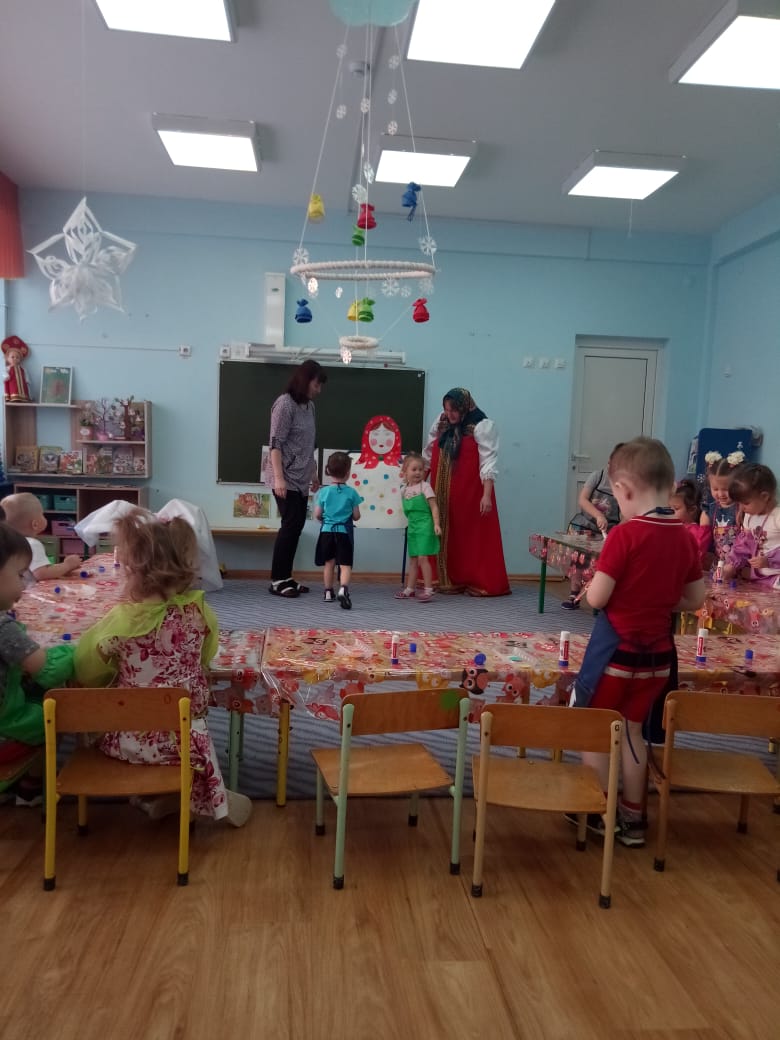 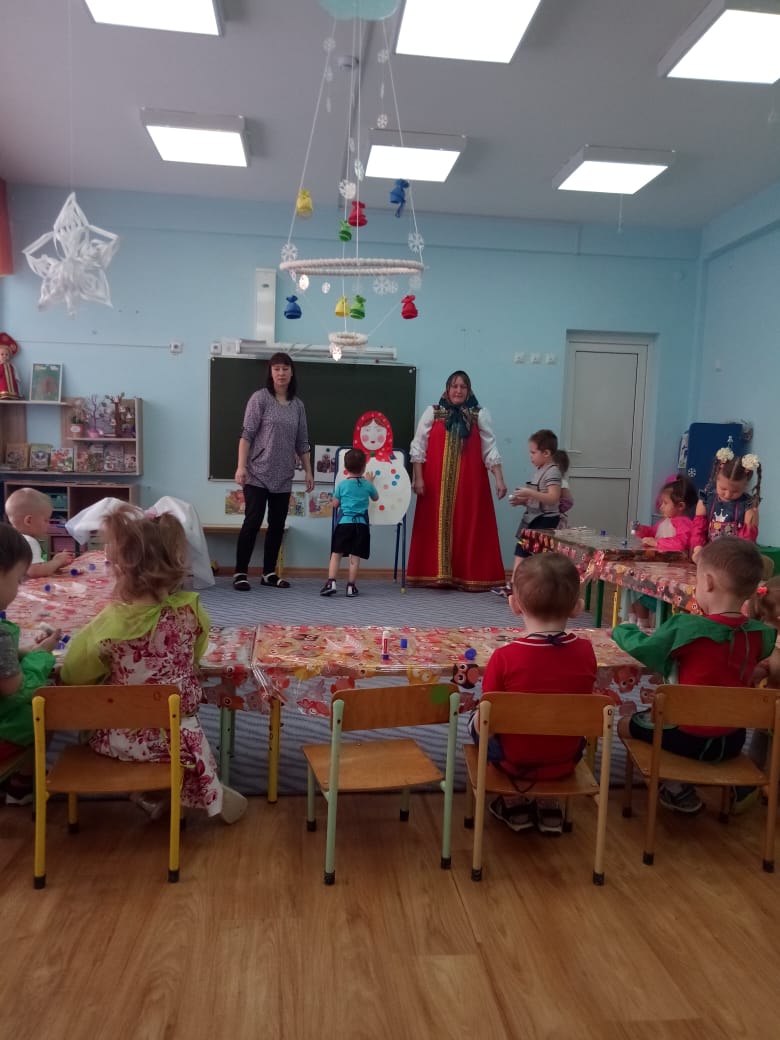 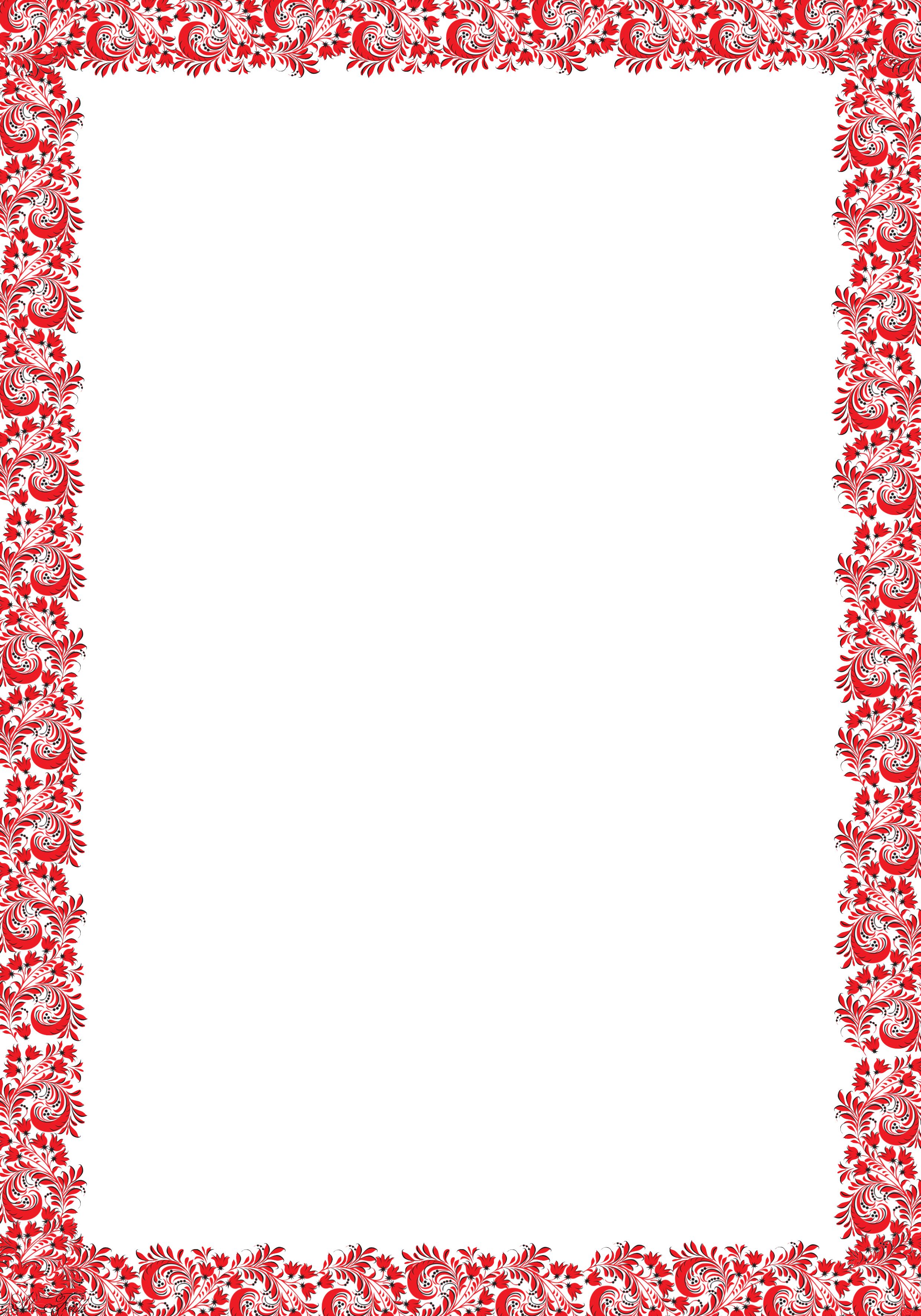 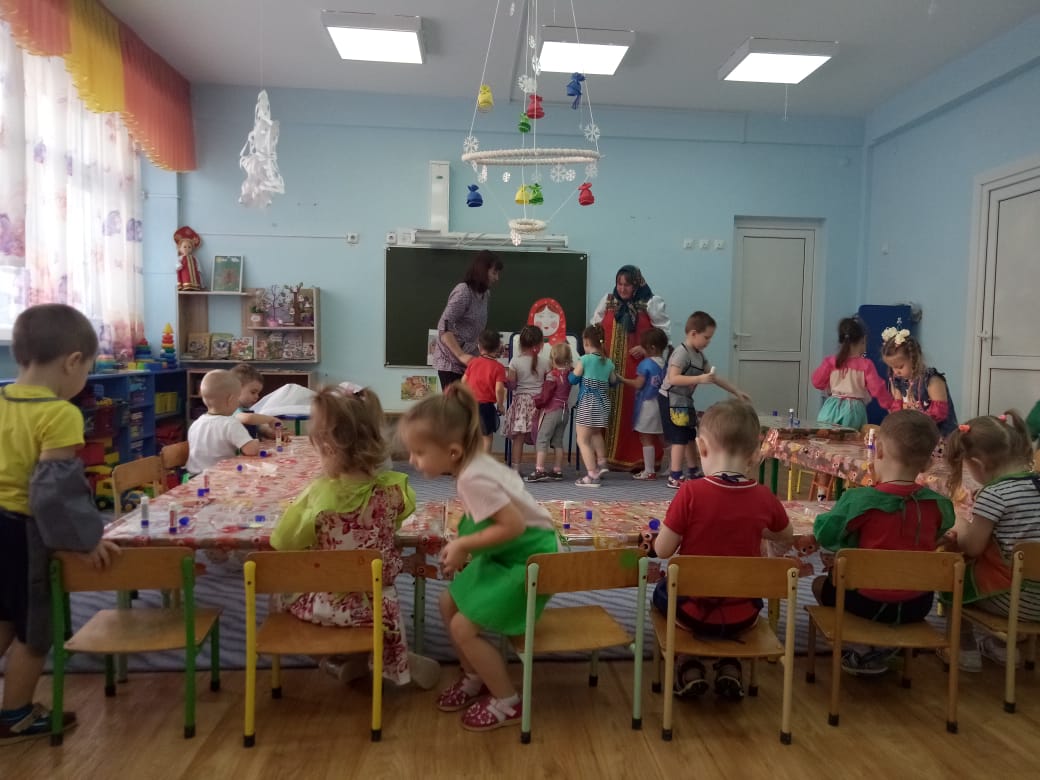 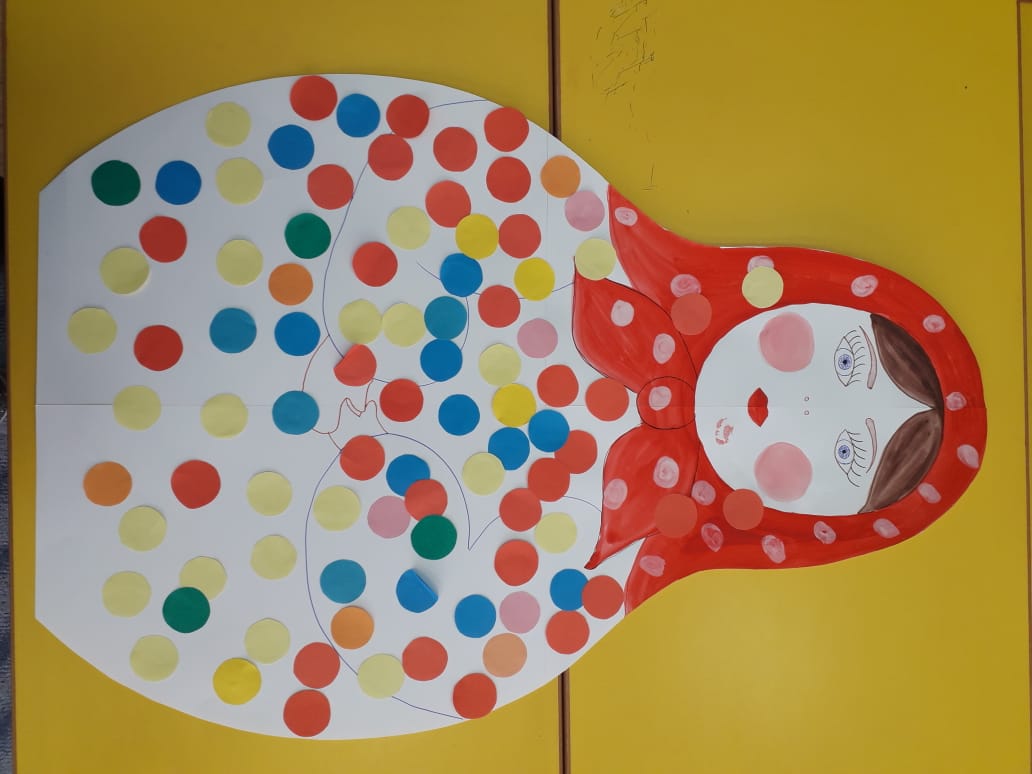 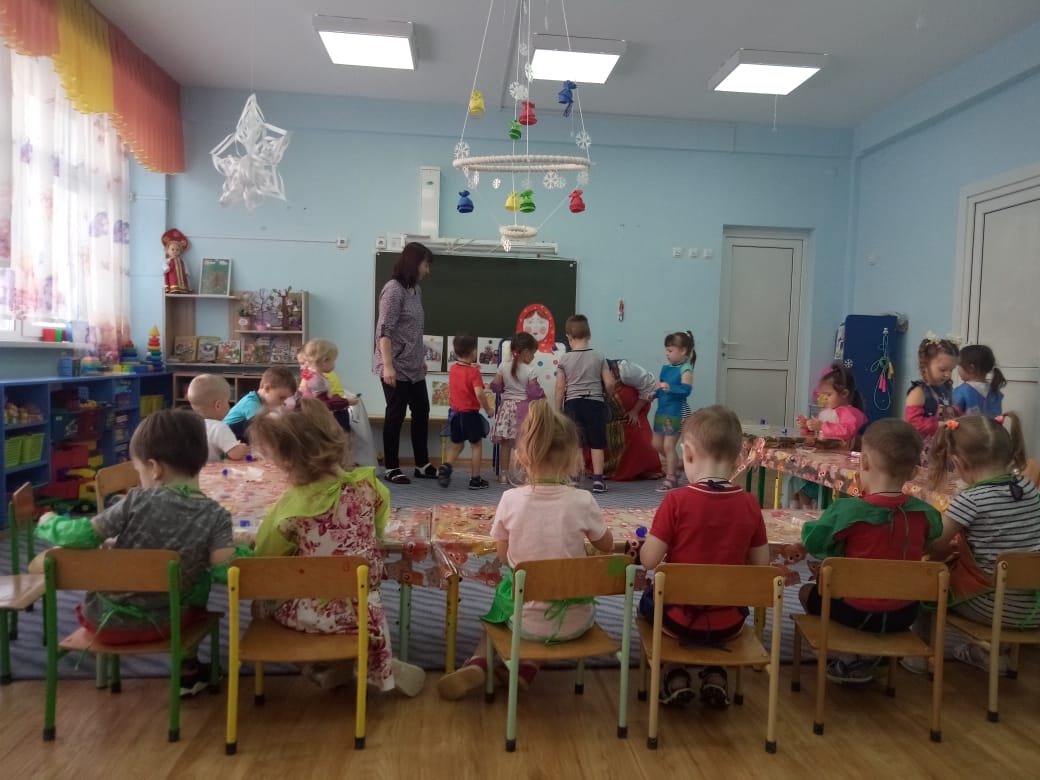 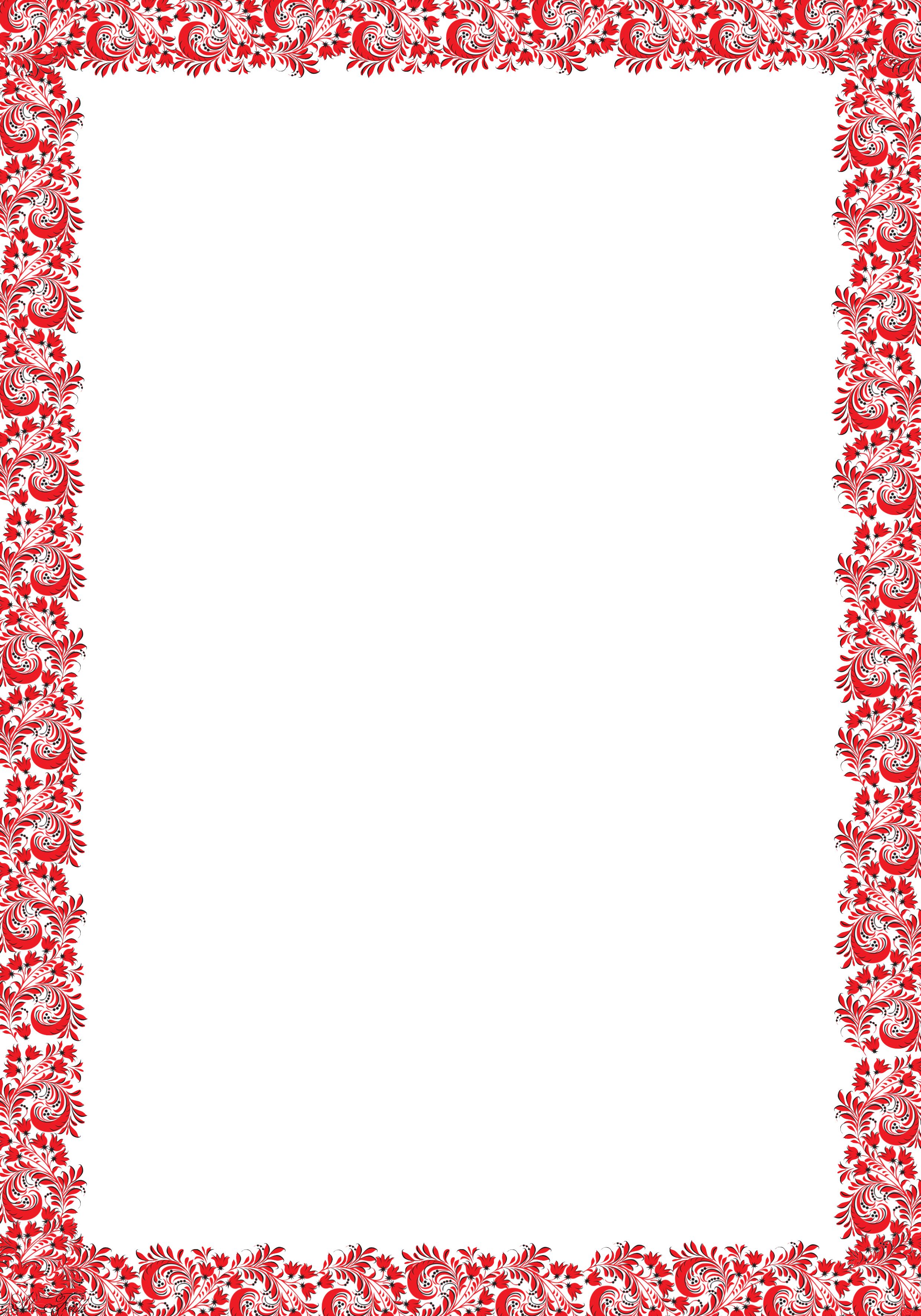 Конец
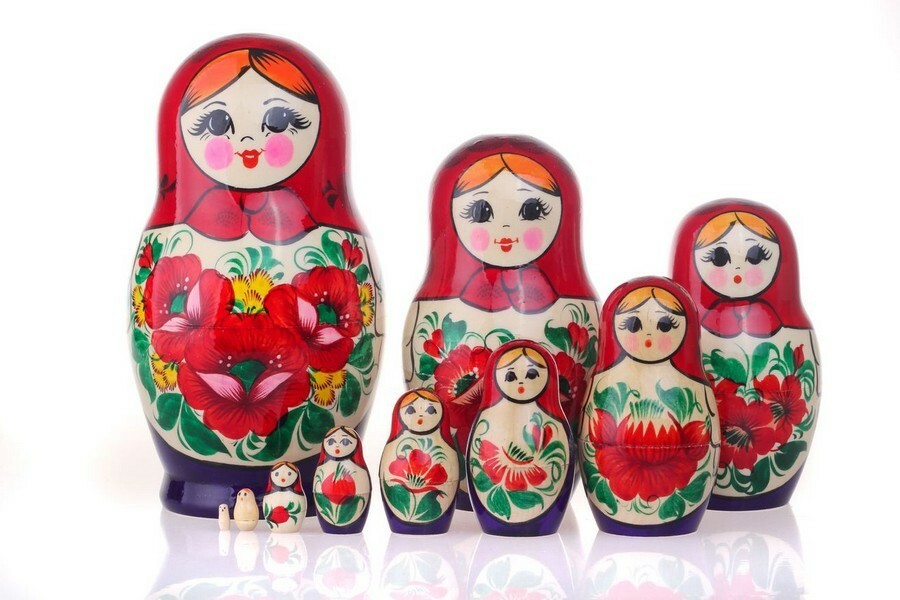